Welcome Freshmen!
Vincent Dinh & Arvidas Anderson
05.02.2024
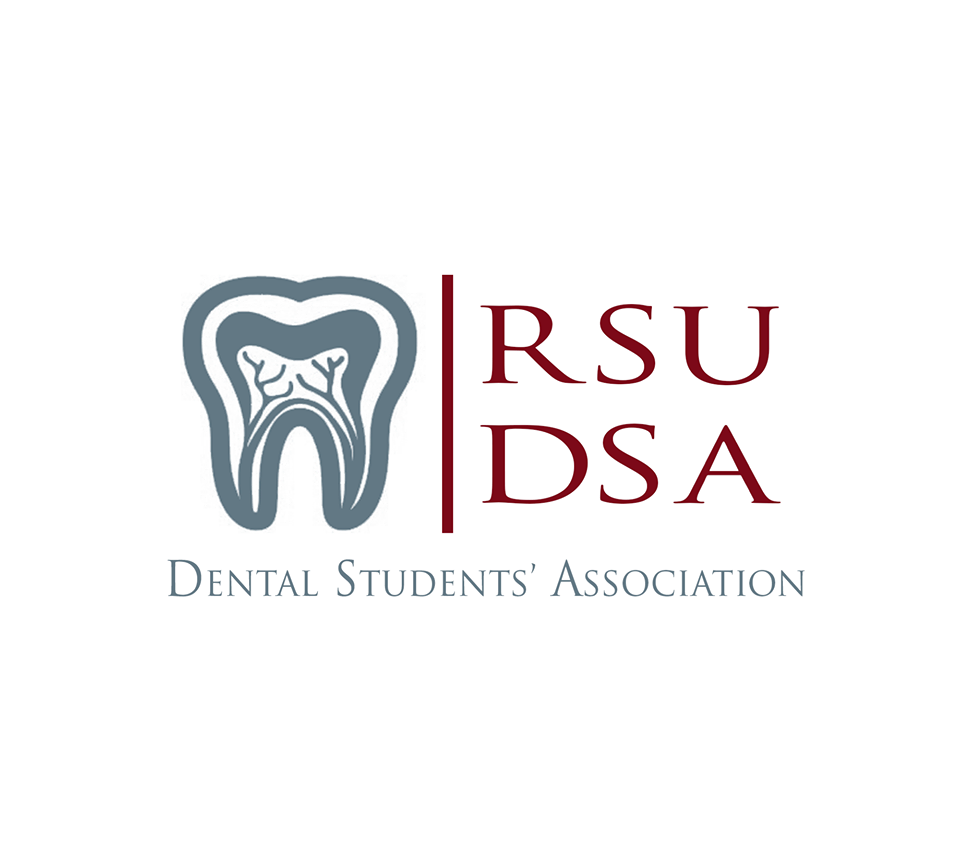 Members of the new board 2024
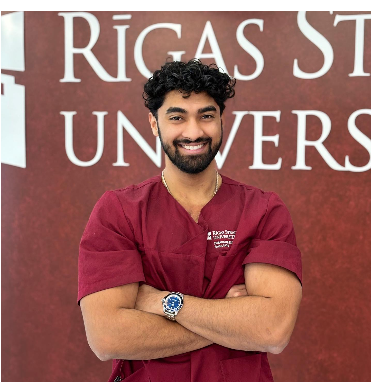 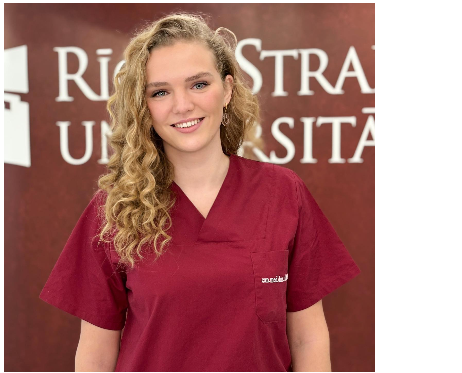 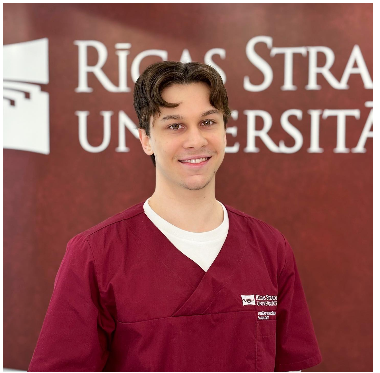 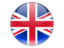 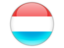 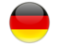 Shashwat Anirudh 
Social and Integration Officer
Arvidas Anderson
Vice President
Amelie Ute Louisa Möller
President
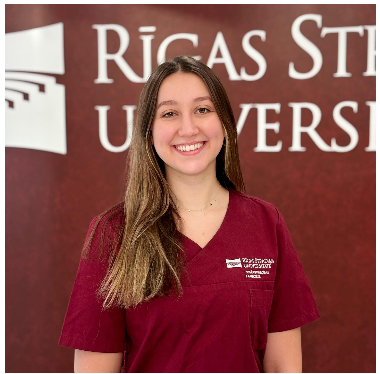 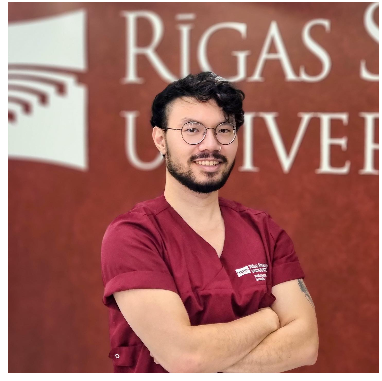 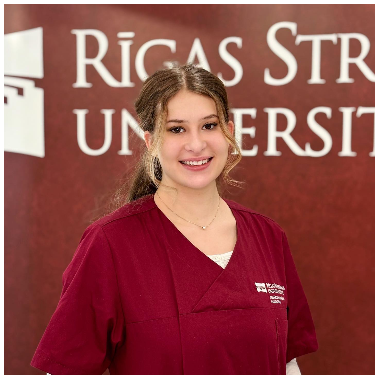 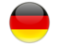 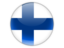 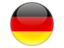 Vera Limbach
Head of Academics
Jaroscha Graf
Public Relations Officer
Vincent Myllykallio Dinh
Ambassador
Dental Student Association
DSA’s Aims
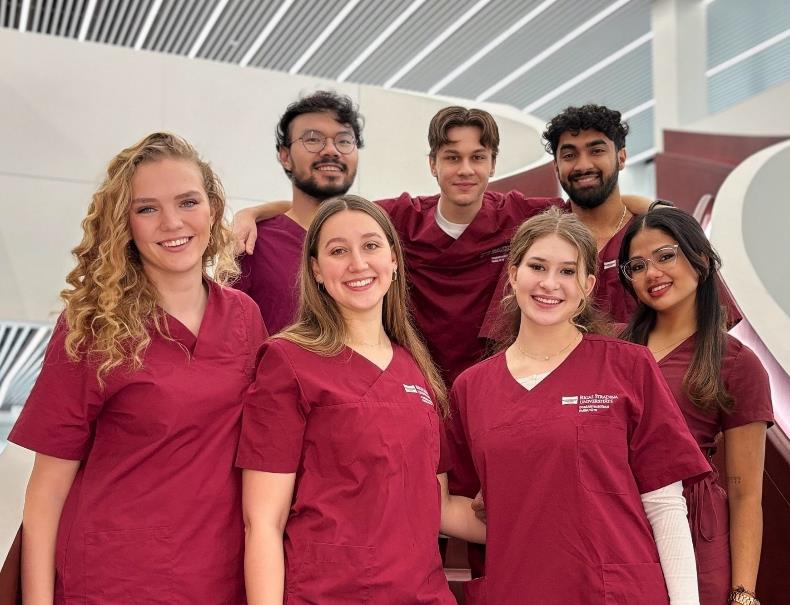 Improve our daily university life
Better communication between students and university
Integrate dentistry students 
Organize events and educational workshops to form connections between semester
Create mobility opportunity for dental students within Europe and worldwide
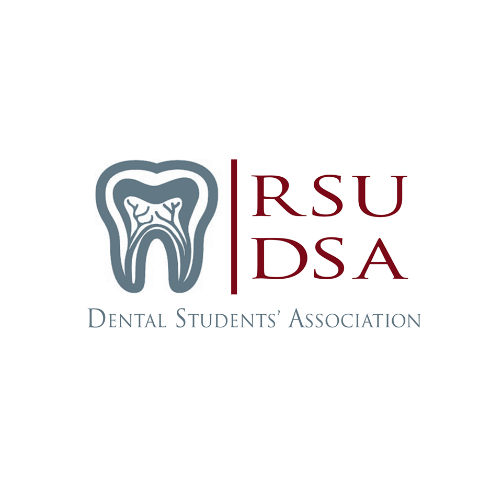 Who does what?
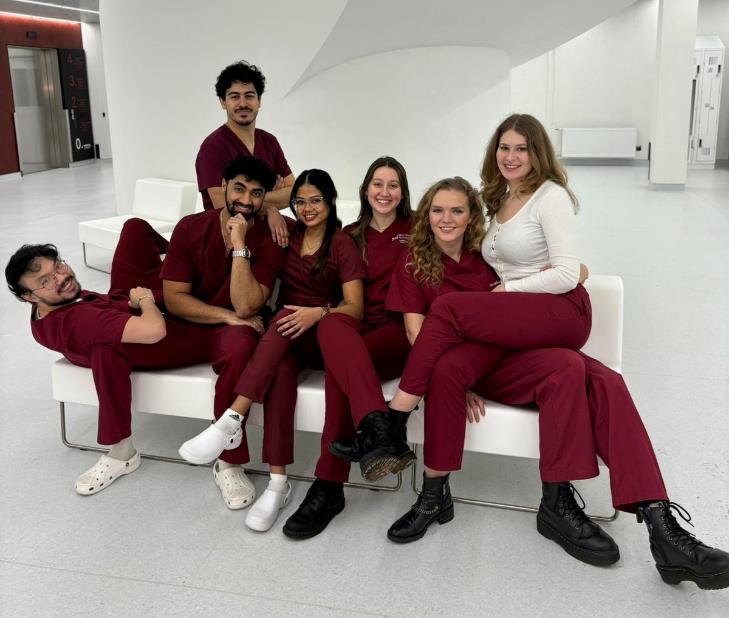 President & Vice-President – Recruitment & Coach, represent, make final decisions, have general overview of everything
Head of Academic Affairs – deal with University and study related problems
Public Relations Officer – social media
Social and Integration Officer – events
Ambassador -  representing DSA in meetings & keep track of their events (ISA, LDSA, etc).
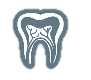 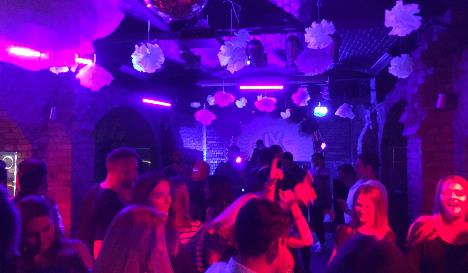 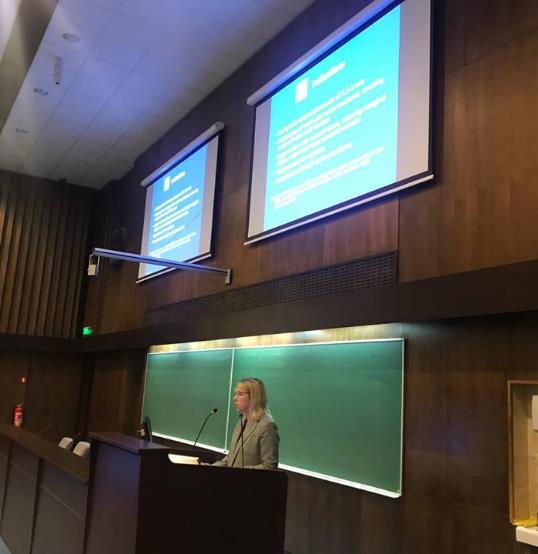 By studentsfor students
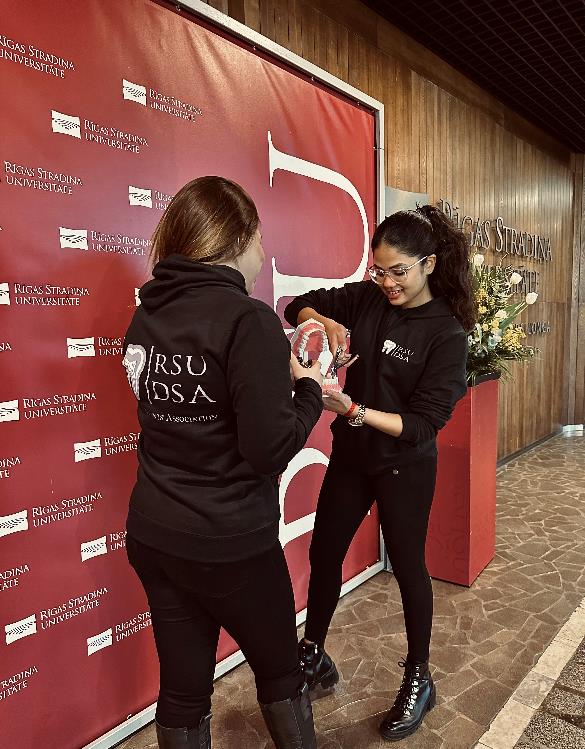 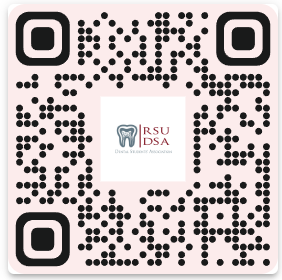 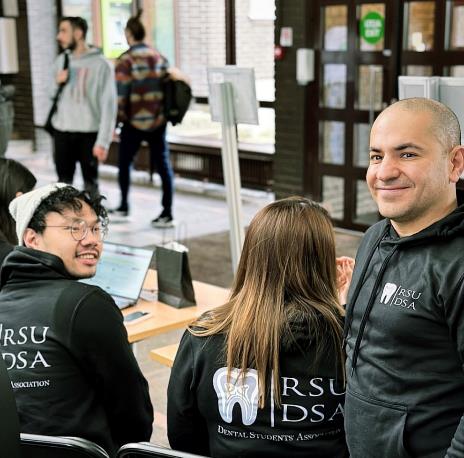 Upcoming events
08.02. 5 pm Anatomy Museum
12.02. 12 pm Info Fair
16/17.02. DSA Pub Crawl 
Loupes Seminars (TBA)
Monthly open board meeting
Teddy bear hospital with dentists (TBA)
Speed Friending (TBA)
Sport tourmanent (TBA)
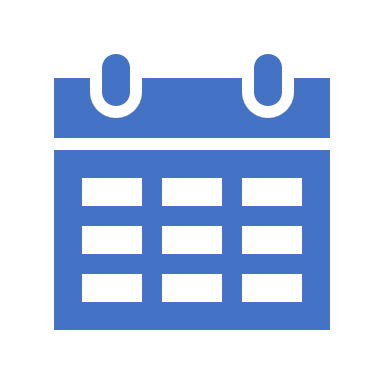 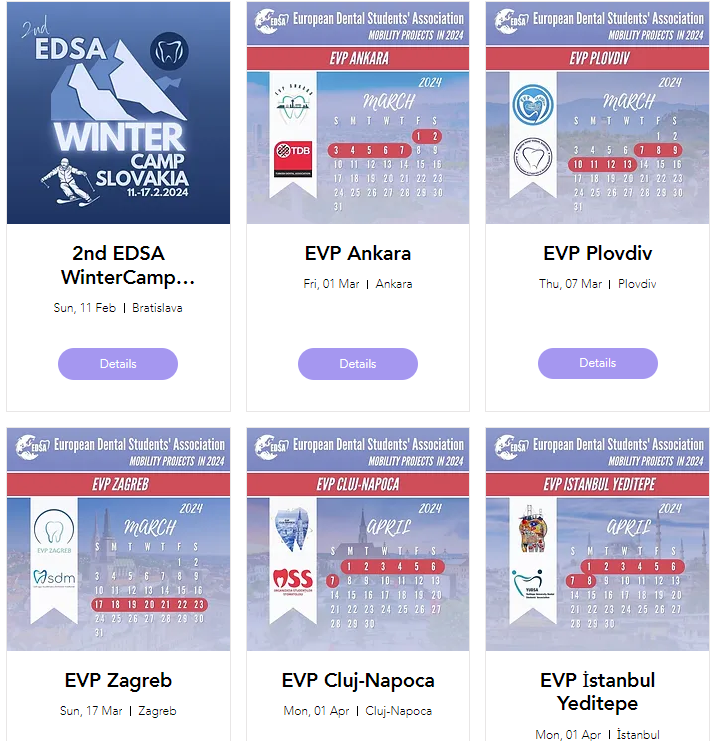 EDSAEuropean Dental Students' Association
Founded in 1988
Represents the voice of over 70,000 dental students in 34 countries in the WHO European Region.
Inform students about the E.U. organization and politics in relation to dental medicine, while defending the interests of dental students
MOBILITY PROJECTS: provide opportunities for European dental students to visit dental schools in European countries with an educational purpose
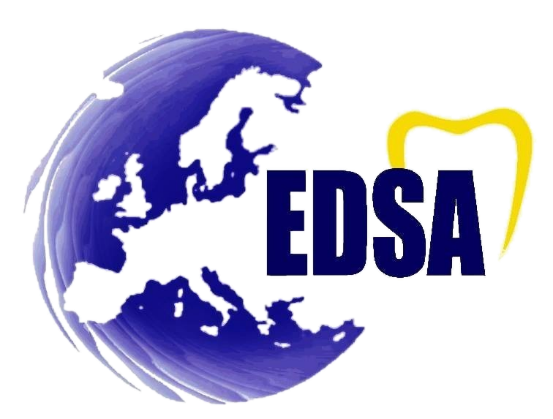 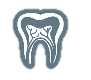 IADSInternational Association of Dental Students
Founded in 1951 in Copenhagen 
Serve the educational needs of dental students throughout the world. 
Representing the interests of more than 200,000 dental students in around 60 countries worldwide and 
Having its central office at the FDI World Dental Federation headquarters in Geneva
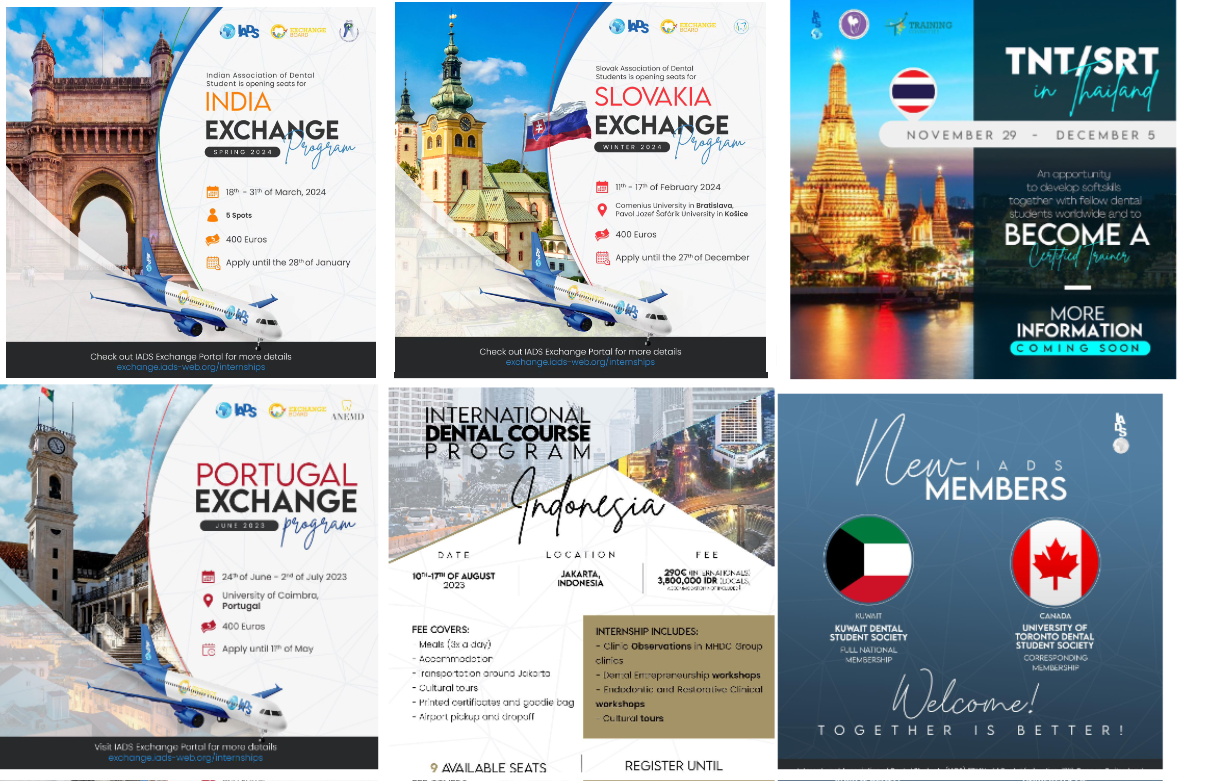 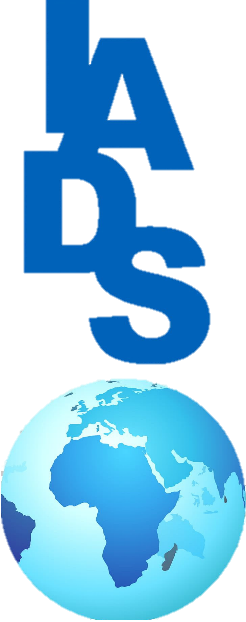 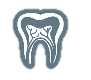 White coat is obligatory in all on-site practical classes
Especially in Anatomicum!
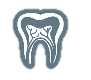 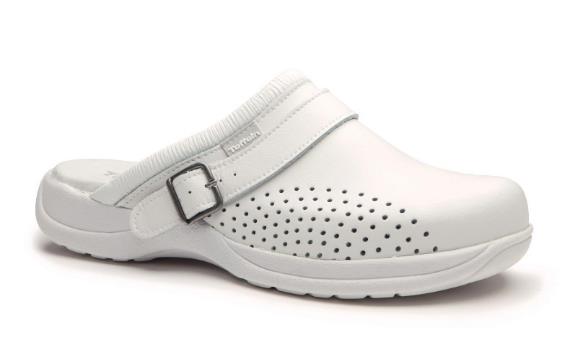 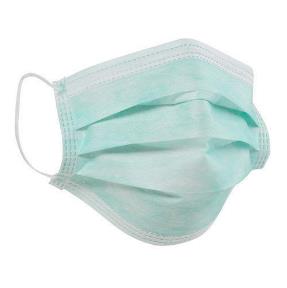 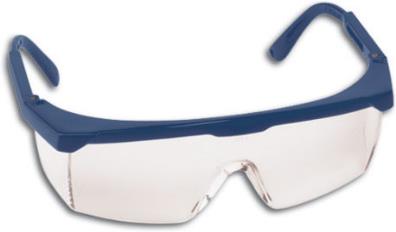 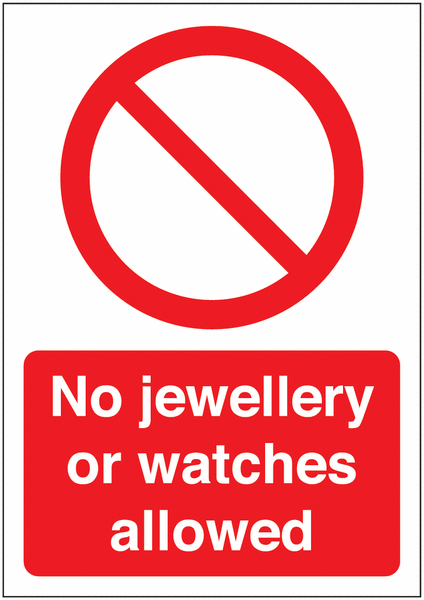 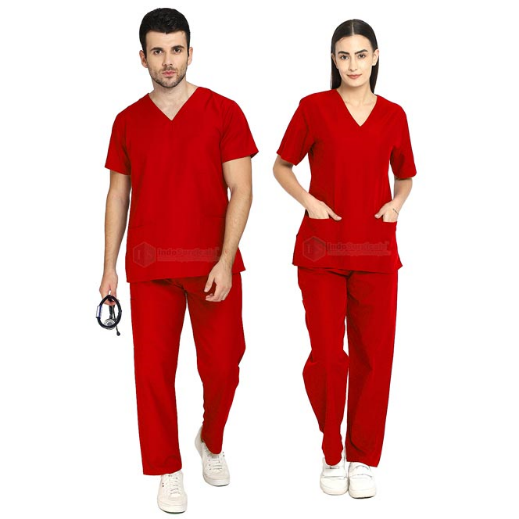 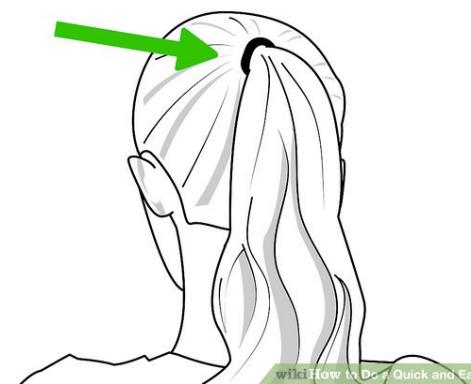 Dress code for preclinical and clinical classes
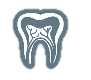 MOOG Simodont® Dental Trainer
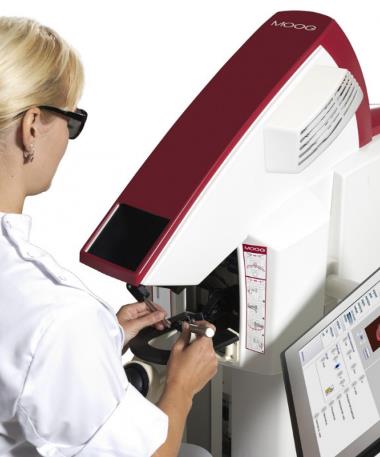 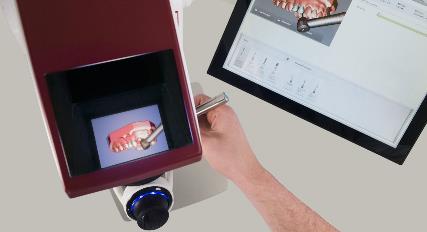 advanced dental simulation 
improvement of hand-skills  early introduction to clinical dentistry
made especially for dental schools
realistic virtual reality training of manual drilling skills 
working in a 3D environment
teachers can follow progress
students receive immediate feedback
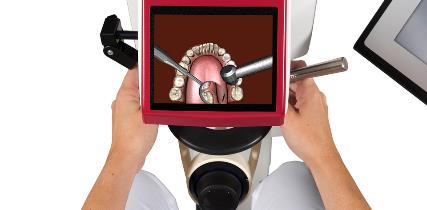 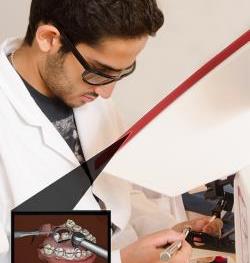 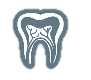 Clinics
Preclinics
1st year
1st semester
General studies
2nd semester
Dental Anatomy
Preoperative Dentistry
2nd year
3rd semester
Operative Dentistry (drilling plastic teeth)
Preclinical Prosthetics
Cariology
4th semester
Operative Dentistry
Preclinical Prosthetics
Oral and Maxillofacial surgical Anatomy
A sneak peak toDentistry Program
1st semester courses – Questions?
Human Anatomy
Histology
Human Molecular Biology
Latvian Language in Dentistry
Medical Physics
General Medical Chemistry
Civil and Environmental Protection, First Aid
Philosophical Anthropology
”Anatomy and histology are two courses where you don’t do much during the course in form of assignments or tests but you have colloquiums that are very important, so don’t procrastinate until the colloquium date, do little everyday. Don’t get too caught up on other courses just because there will be a lot of weekly assignments and tests, it sounds more overwhelming than it is.”
 Loujain, previous 1st Semester Leader
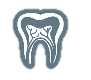 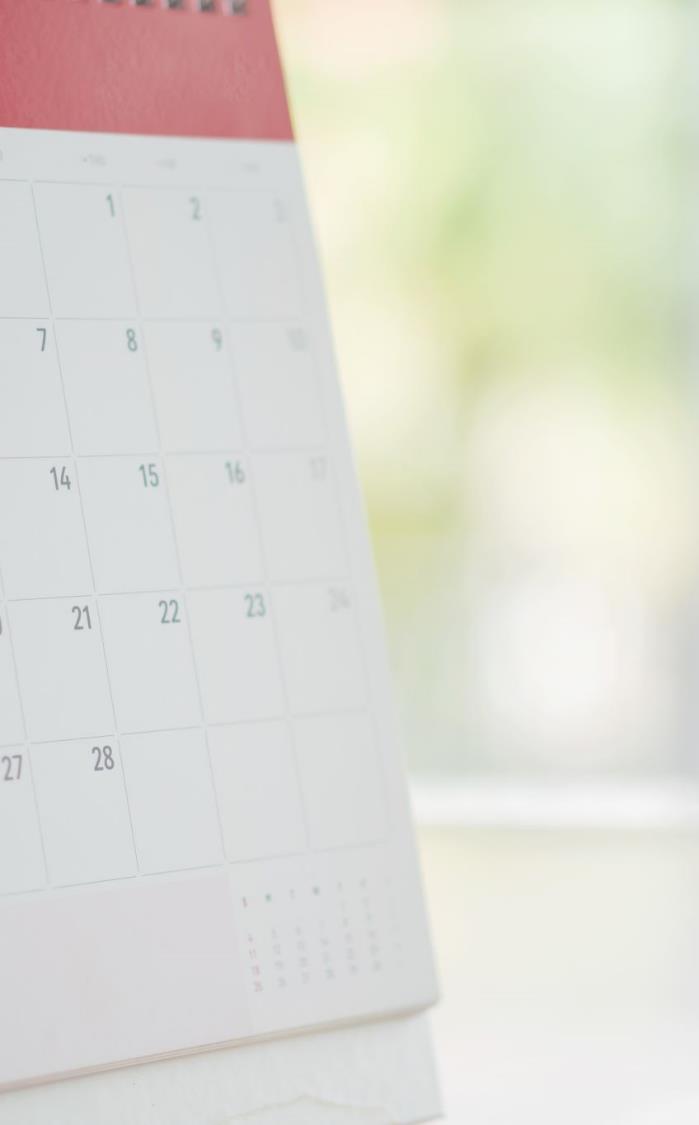 Remote studies – thoughts from previous 1st Semester Leader
Try and make a routine, it can be hard in the beginning to adjust to studying online and also handling the stress
Don’t procrastinate, stick to your routine
Try to study at the same times everyday so it becomes natural to the brain to do that task at that certain time –  you don’t have to prepare mentally all the time before you start studying, so you save time.
It might take a while to find out what works for you, so relax and let it take its time. 
Ask for help if you struggle, it might feel scary, but students are willing to help!
zoom study sessions with your group mates can help
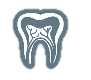 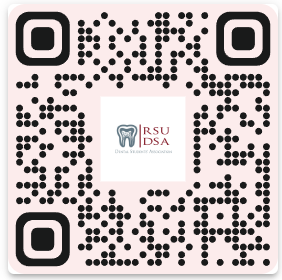 Dentistry studies are hard, but you can make it
Take care of yourself and your group mates – teamwork is important
Never hesitate to ask for help from peers and seniors
Follow DSA on our social media accounts
Instagram : @rsu.dsa 
Facebook: RSU DSA - Rīga Stradiņš University, Dental Students' Association


Good luck for your studies! Thank you for listening!
Take home -message:
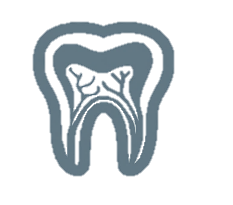